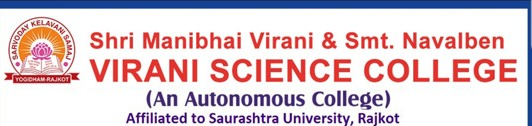 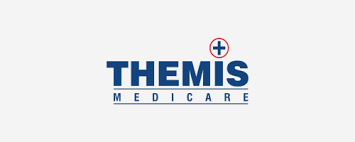 Name : jaydip kagathra subject : itpr enrollment no : 19bi019 company : themis medicare pvt.ltd  shri m.n. virani science college  autonomus
ABOUT COMPANY 

Three young pharmacy graduates envisioned a future in the Indian pharmaceutical industry. Together, they co-founded a company and a vision Therapeutic Pharmaceuticals. Shantibhai , Kantibhai and K. P. Menon contract manufactured their first preparation - ISOPASCAL-CD in tablet form for use in treatment of Tuberculosis.
Overtime, they setup their own manufacturing facility in Andheri , Mumbai (India), adding several new products to their basket. One of their first well established and popular brands was Metacin (Paracetamol).
MISSION & VISSION 

"Our Mission" is to benefit patients.
"Our Vision" is to develop targeted medicines that offer patients and physicians better, safer, more cost-effective healthcare.
Andhra Pradesh : Vijaywada
Assam : Guwahati
Bihar : Patna
Chandigarh : Chandigarh
Chhatisgarh : Raipur
Gujarat : Ahmedabad
Jharkhand : Ranchi
Karnataka : Bengaluru
Kerala : Kochi
 Madhya Pradesh : Indore
Maharashtra : Mumbai, Bhiwandi
New Delhi : Delhi
Oddisha : Cuttack
Rajasthan : Jaipur
Tamil Nadu : Chennai
Telangana : Hyderabad
Uttar Pradesh : Ghaziabad
Algeria , Brazil ,Canada ,Chile ,Germany ,Greece , Hungary, India, Indonesia, Ireland , Italy, Jordan ,Kenya ,Kuwait ,Morocco ,Nigeria ,Philippines ,Poland ,Saudi ,South Korea ,Spain ,Sri Lanka ,Switzerland
ANTIBIOTICS
[Speaker Notes: ANTIBIOTICS]
QUALITY ASSURANCE
They, at Themis , believe that Quality is embedded in our daily routine and deep into our organization. The culture of Quality comes from the top and is patient-centric.
Their Quality Team ensures that every product manufactured and distributed by us complies with domestic and internationally accepted good manufacturing practices and standards of quality, efficacy, purity and safety.
Their commitment to quality goes beyond ourselves. When it comes to quality, the only preference is quality. Our quality standards are continuously being improved upon and are constantly benchmarked against global practices.
They remain committed to the highest levels of quality and will ensure that all our facilities continue to meet the regulatory standards that are expected of a global pharmaceutical company.
CDSCO Certification, India
                                        GMP Certification
                                        ISO Certification 9001 : 2015
CERTIFICATES
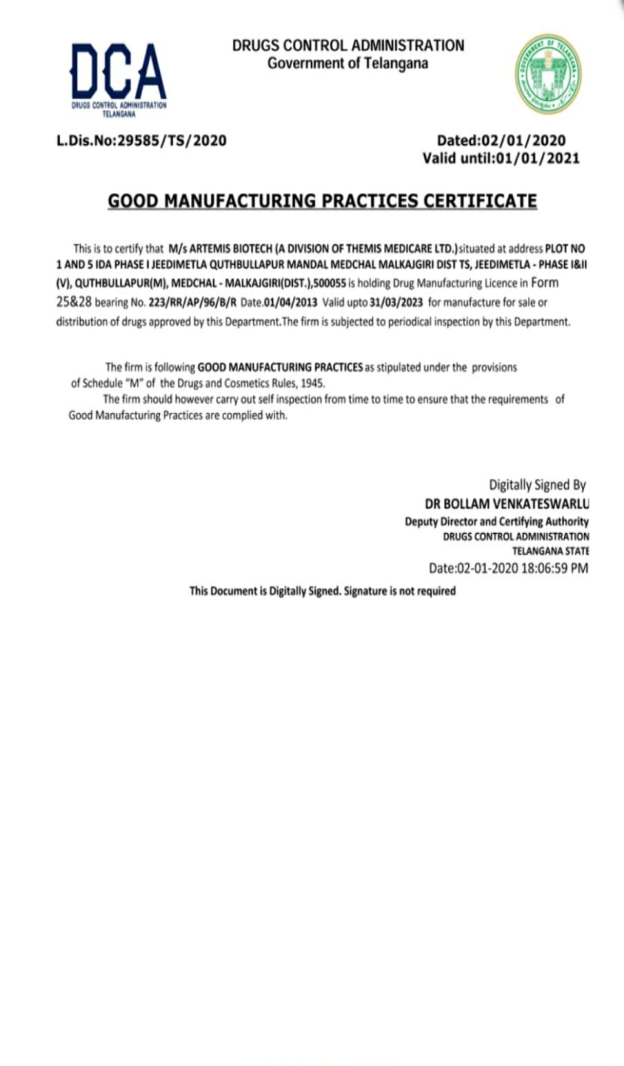 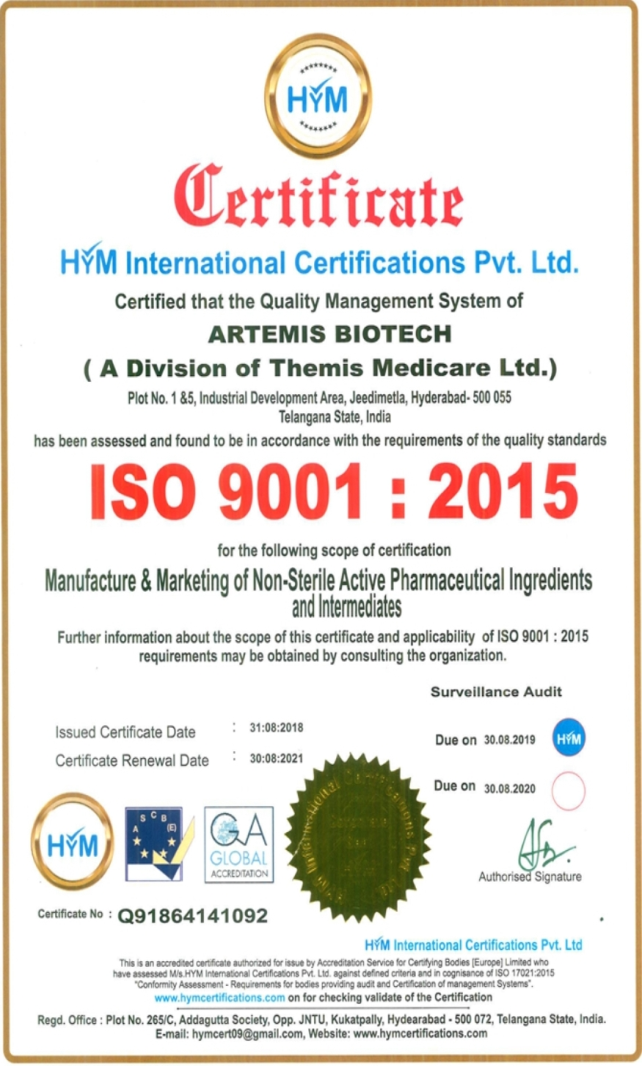 CDSCO Certification, India
GMP Certification
ISO Certification 9001 : 2015
GMP Certification, Italy
Attestation of Inspection
ISO 13485 - 2016
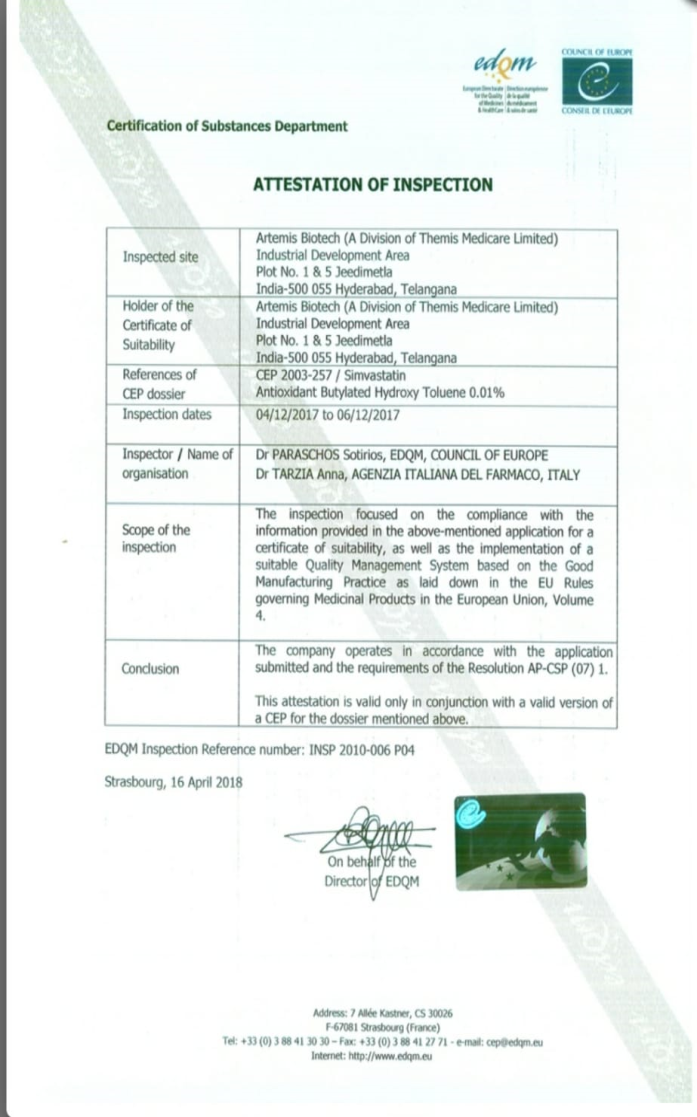 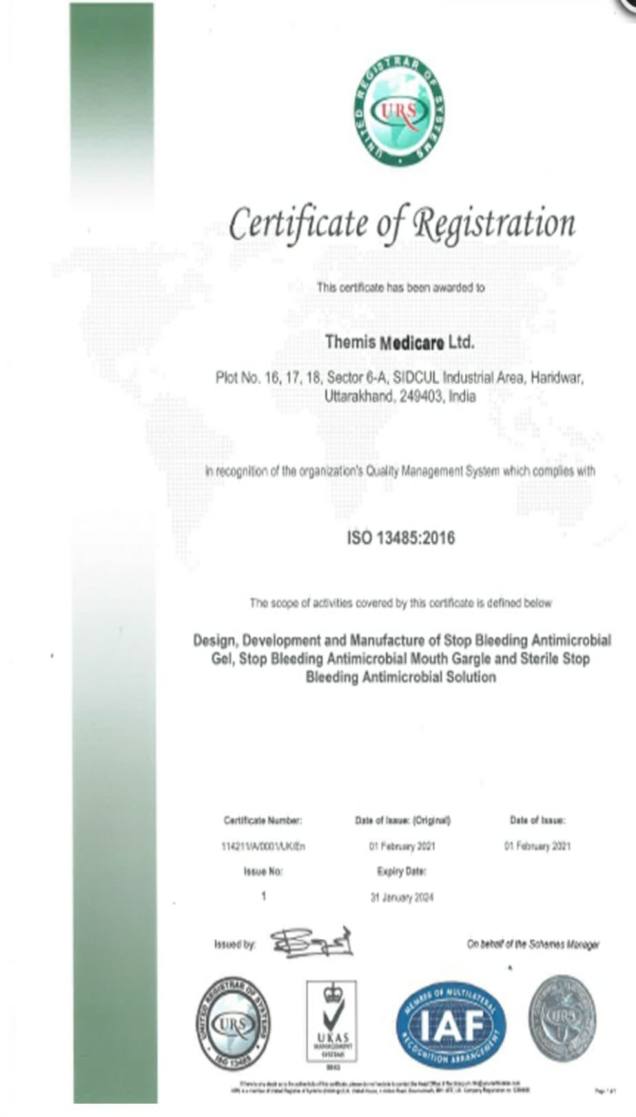 THANK YOU